الاسعافات الاوليه
قد يواجه الإنسان ظروفًا ومواقف صعبة تفرض نفسها فجأة ودونما إنذار، وعندما يكون لدى الإنسان المعرفة والدراية بكيفية التصرف في مثل هذه الظروف والمواقف فإن ذلك قد ينقذ حياة إنسان؛ تلك الحياة التي لا تقدر بثمن.
تعريف الاسعافات الاولية
الإسعافات الأوَّلية هي عناية طبية فورية ومؤقتة؛ تقدم لإنسان أو حيوان مصاب أو مريض.بغرض محاولة الوصول به إلى أفضل وضع صحي ممكن بأدوات أو مهارات علاجية بسيطة إلى وقت وصول المساعدة الطبية الكاملة. وهي في العادة عبارة عن مجموعة خطوات طبية بسيطة ولكنها في العادة تؤدي إلى إنقاذ حياة المصاب، الشخص الذي يقوم بعملية الإسعاف الأولي (المُسعِف) ليس بحاجة إلى مهارات أو تقنيات طبية عالية، حيث يكفيه التدرب على مهارات القيام بالإسعاف من خلال استعمال الحد الأدنى من المعدات.
اهداف الاسعاف الاولي 

   الهدف الأساسي للإسعافات الأولية هو منع الوفاة أو التدهور والإصابة الخطيرة. يمكن تلخيص الأهداف الرئيسية للإسعافات الأولية في ثلاث نقاط أساسية هي:
المحافظة على الحياة
وقف حدوث الأذى أو الضرر، كإبعاد المريض عن مصدر الأذى أو مكان الحادث والضغط على الجروح لإيقاف النزف.
تعزيز الشفاء من خلال توفير العلاج الأولي للإصابة.
كان للحروب والصراعات المسلحة الدور الأكبر في تطوير مفهوم الإسعاف الأولي، فقد دفعت الحرب الأهلية الأمريكية كلارا بارتون إلى تنظيم ما بات يعرف بالصليب الأحمر الأمريكي.
لوازم الاسعافات
الا1حتفاظ بصيدلية صغيرة للإسعافات الأولية في المنزل أو في السيارة أو مكان العمل أمر هام وضروري، بعض الأدوات الأساسية التي ينصح بأن تكون في حقيبة الإسعاف سواء في البيت أو السيارة ومنها:[3]
ضمادات معقمة بأحجام مختلفة.
أشرطة طبية مسامية.
عصابات مثلثة الشكل لتثبيت الضمادات أو لتدلى من العنق لحمل الذراع.
قطن طبي.
دهون الكالامين، لعلاج مشاكل الجلد وحروق الشمس واللسعات.
حبوب مسكنة (كالأسبرين أو باراسيتامول)
ملقط ومقص ودبابيس التثبيت.
ميزان حراري (ترمومتر) يفضل أن يكون نوعين الأول ميزان حرارة عادي للبالغين والآخر ميزان حرارة شرجي لقياس الحرارة للأطفال.
محلول مطهر.
لاصقات جروح.
كمادات يمكن تبريدها.
دواء خافض للحرارة.
مرهم جروح.
مصباح وورقة وقلم لتدوين الملاحظات الهامة.
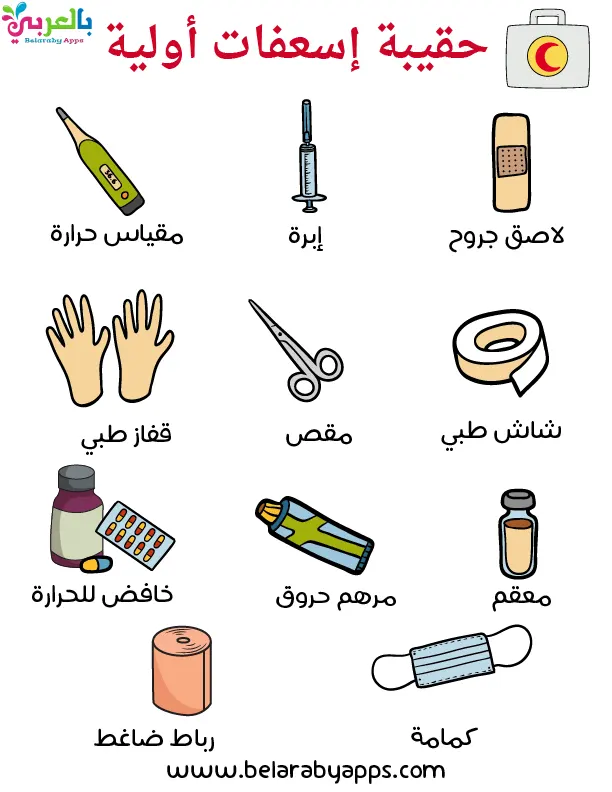 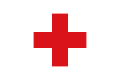 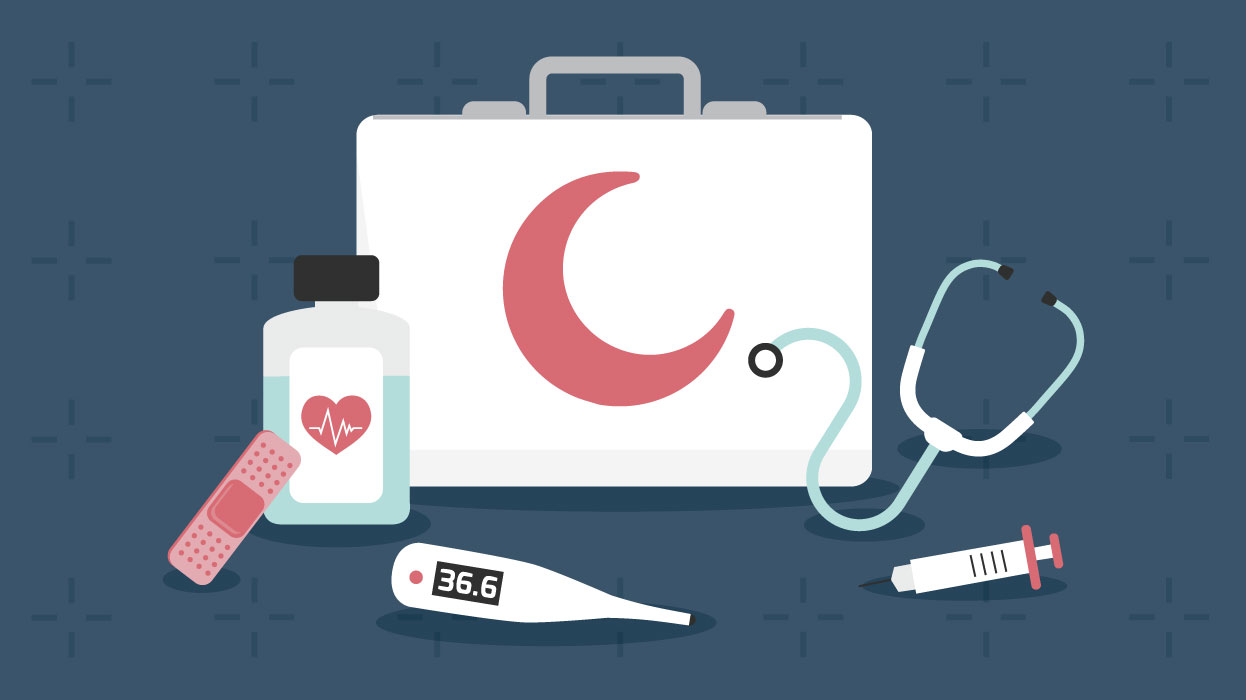